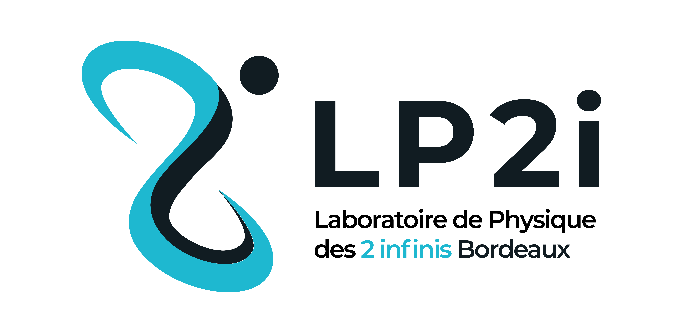 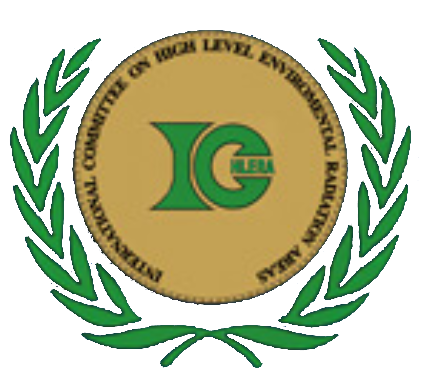 ICHLERA 2022

27th of June 2022
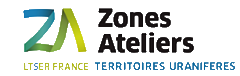 Bacterial diversity characterization of naturally radioactive mineral springs: Role of these bacterial communities in uranium biogeochemistry
Guillaume Holub1, Claire Sergeant1, Marie-Hélène Vesvres1, Lory-Anne Baker 2-4, Sofia Kolovi 5 Aude Beauger 2, David Biron4, Patrick Chardon 5, Lydia Maigne 5, Didier Miallier 5, Hervé Michel 3, Gilles Montavon 6, Vincent Breton 5 , Clarisse Mallet4

1Laboratoire de Physique des 2 Infinis Bordeaux (LP2IB), Université de Bordeaux/ CNRS IN2P3, 19 chemin du Solarium, CS10120, 33175 Gradignan, France, 2GEOLAB, Clermont-Ferrand, France, 3ICN, Nice, France, 4LMGE, Aubière, France, 5LPC Aubière, France, 6Subatech, Nantes, France
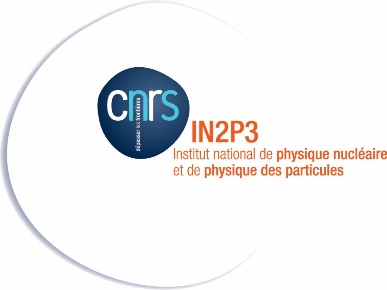 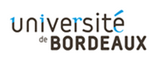 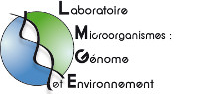 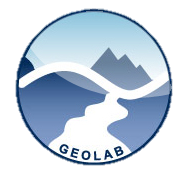 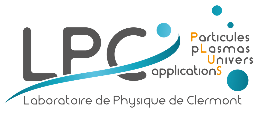 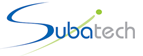 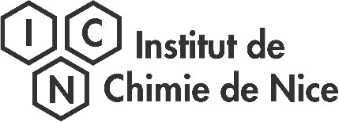 Introduction
2
Context
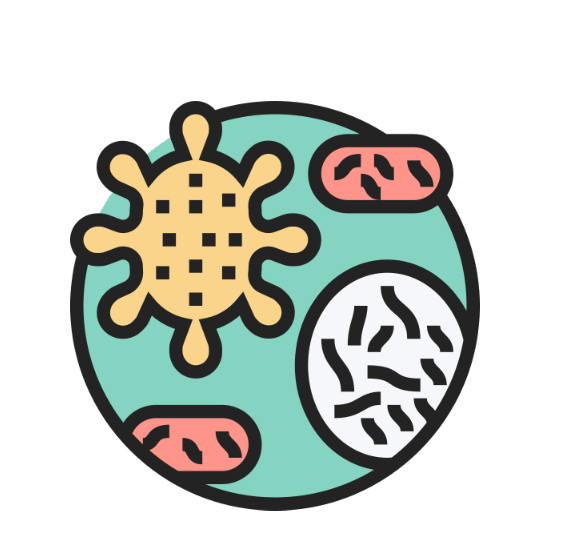 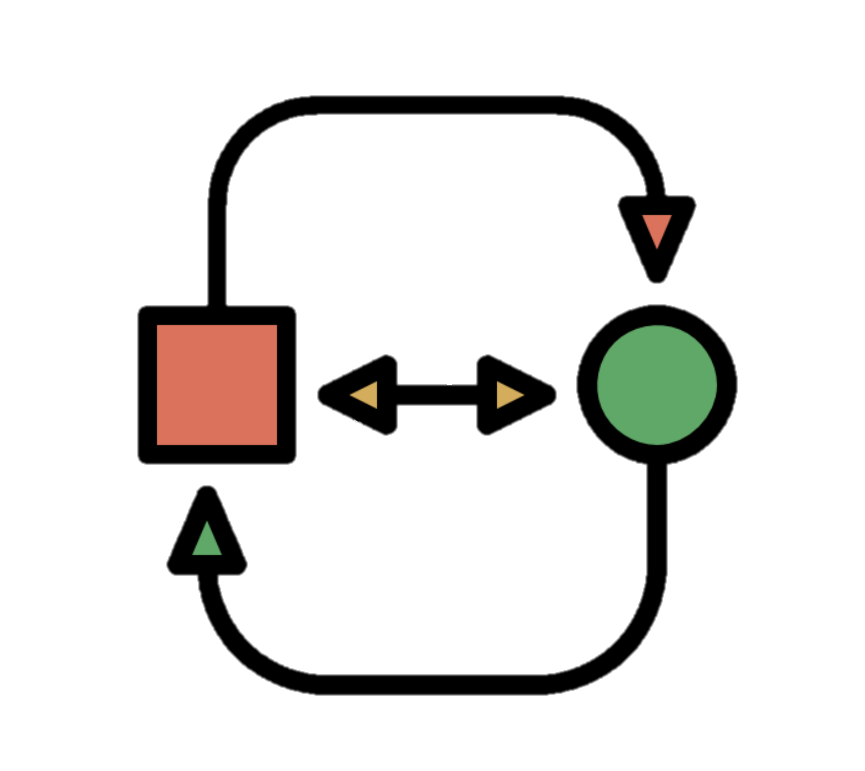 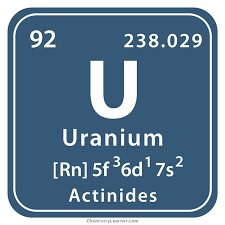 Uranium : 4 Oxidation sates: III, IV, V, VI
Bacteria are present in extreme environments including radioactive environments
Chemotoxic and radiotoxic
Role in uranium speciation and mobility
Impact on bacterial communities (diversity, richness, genetic mutation)
Biosorption
Bioaccumulation
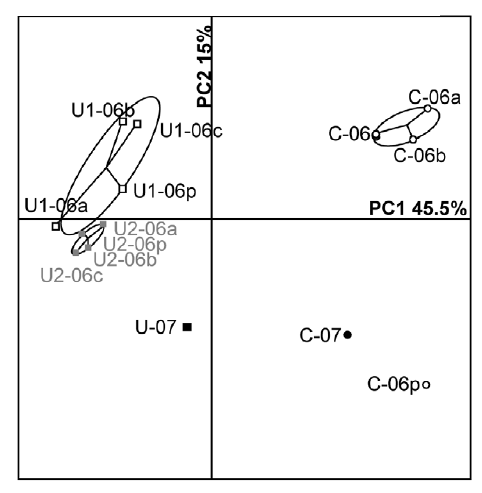 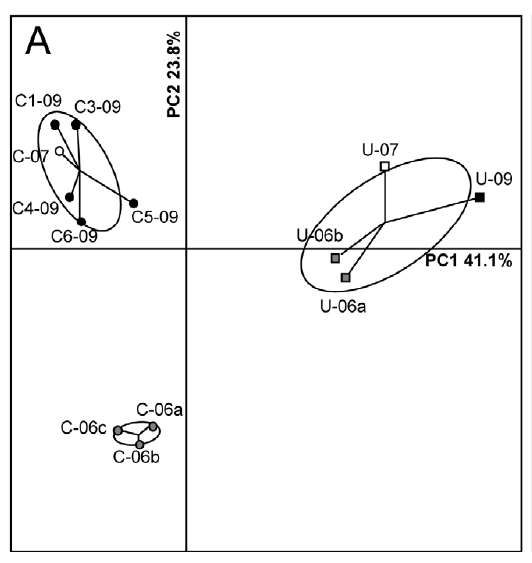 B
U(VI) (UO22+)
Bacillus sphaericus JG-7B (Merroun et al., 2008)
U(VI) (UO22+)
L
Pseudomonas aeruginosa (Choudhary et Sar., 2011)
U(VI)
Bacterial cell
U(VI) soluble
(UO22+)
Citrobacter sp. (Macaskie et al., 1996)
Bioreduction
PCA of DGGE profiles of Villard (A) and Vénachat (B) soil samples: C corresponds to control samples; U, U1, U2 correspond to uranium-rich samples (From Mondani et al., 2011)
HPO42- + UO22+      HUO2PO4, 4H2O
U(IV) insoluble
(UO2)
Desulfovibrio desulfuricans (Lovley et al., 1992)
Bioprecipitation
G.Holub    27/06/2022
Sampling site : Naturally radioactive mineral springs
3
Project TIRAMISU (V.Breton)
BiodiversiTy In RAdioactive MIneral SoUrces
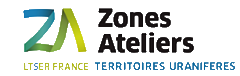 Selection of 6 springs: sediment sampling of these sources in October 2019 and June 2020
Main objective : Study and understand the effects of radioelements (radiation / chemical toxicity) on microorganisms living in mineral sources
Radioactive mineral springs in Auvergne (France)
2
3
1
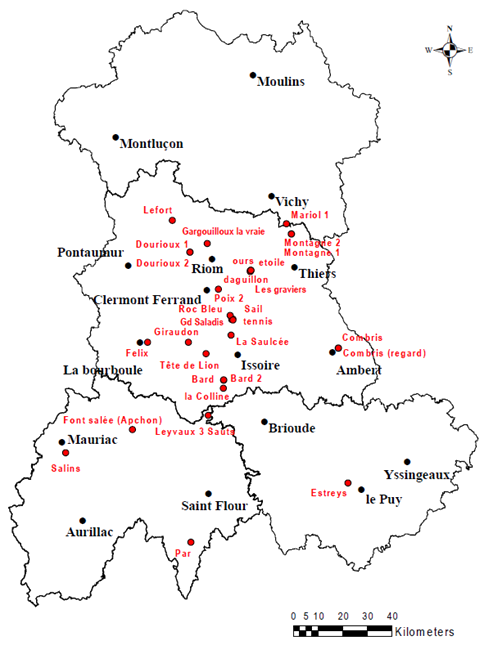 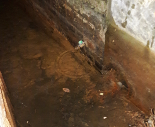 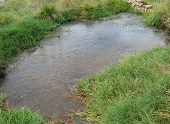 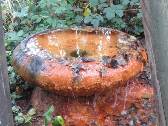 5
6
4
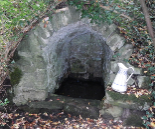 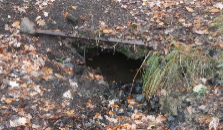 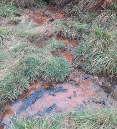 Sources de 1) Graviers; 2) Mariol ; 3) Montagne ; 4) Dourioux ; 5) Bard ; 6) Leyvaux (Crédit C.Sergeant)
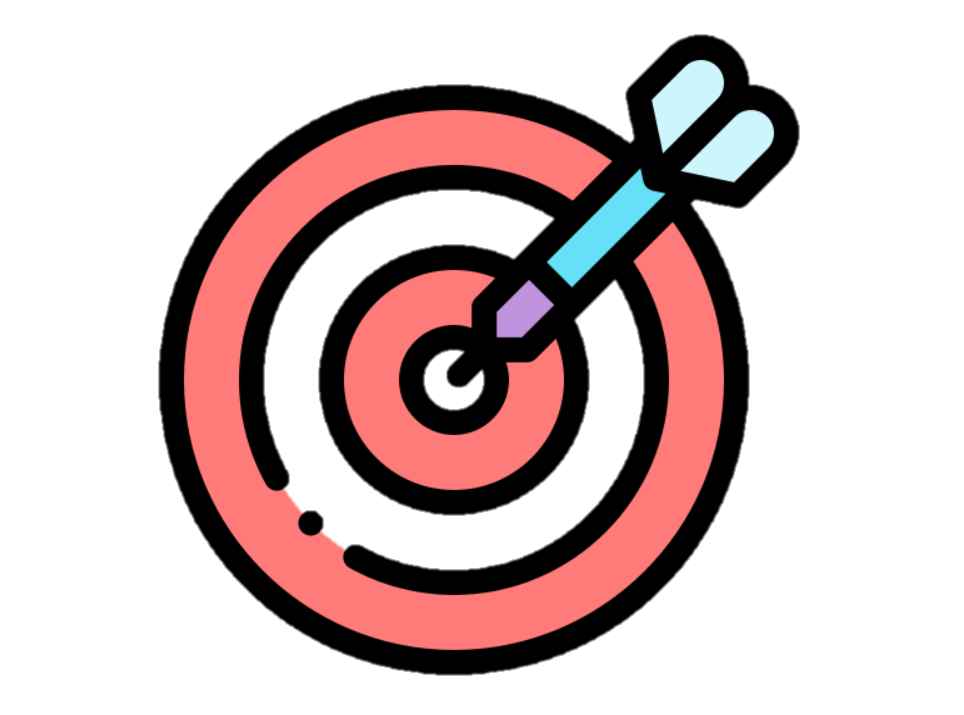 Objective
Understanding the role of these microorganisms in the biogeochemistry of radioelements in these environments
Identify and characterise the bacterial populations that inhabit natural springs
1
Study the impact of radioelements on the structure of these communities
2
To understand the role of these microorganisms in the biogeochemistry of radioelements in these environments
3
Crédit : Aude Beauger (GEOLAB)
G.Holub    27/06/2022
Materials & Methods
4
Microbial culture
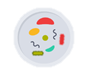 Metagenomic
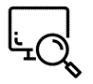 Technique for the controlled growth of microorganisms in vitro
Technique for sequencing and analysis of total DNA contained in a sample
Aerobic culture: 
Culture on rich media (TSB) to obtain a wide range of bacteria
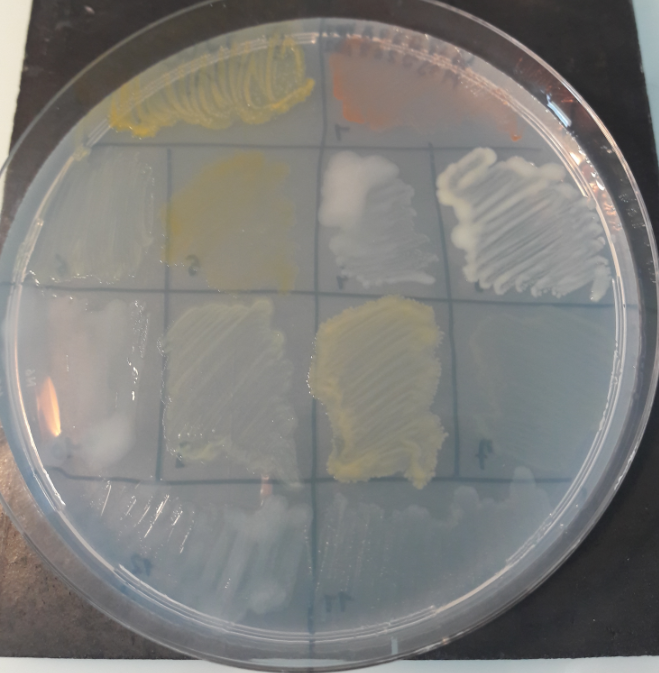 Metabarcoding: 
Sequencing of a single gene (16S rRNA) common to several species
Sources de 1) Graviers; 2) Mariol ; 3) Montagne ; 
4) Dourioux ; 5) Bard ; 6) Leyvaux (Crédit C.Sergeant)
3
2
1
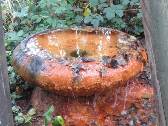 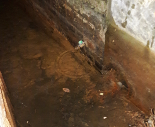 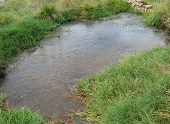 6
5
4
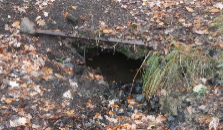 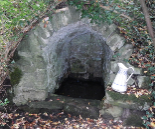 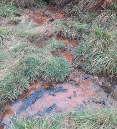 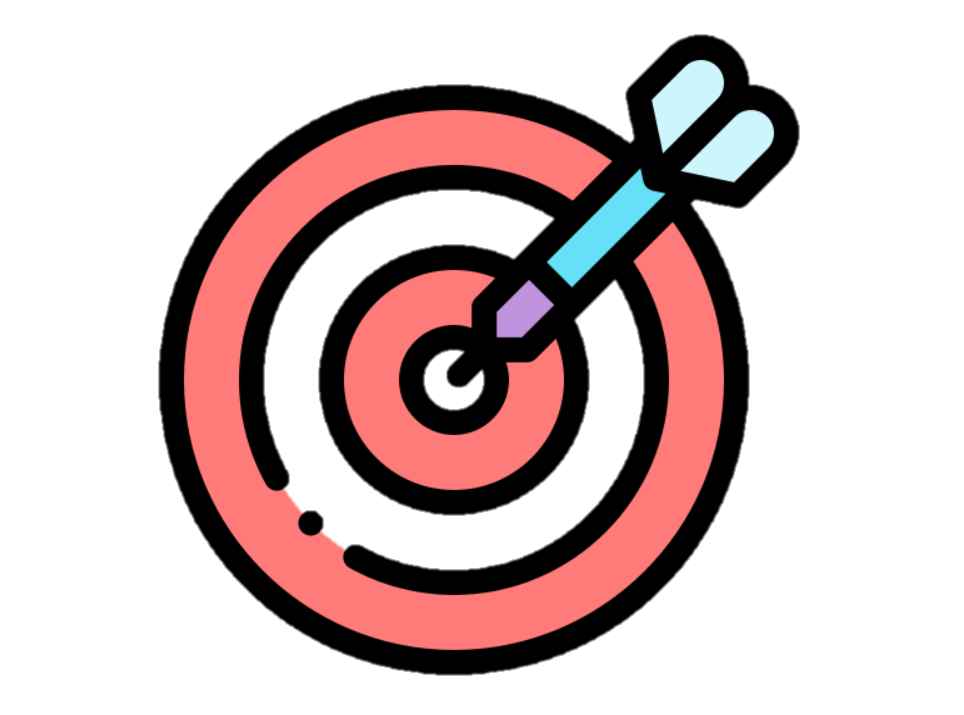 Objective : Analyse and characterise the bacterial composition and diversity present in these sources
Objective : Isolate potentially uranium-resistant strains from these naturally radioactive sources
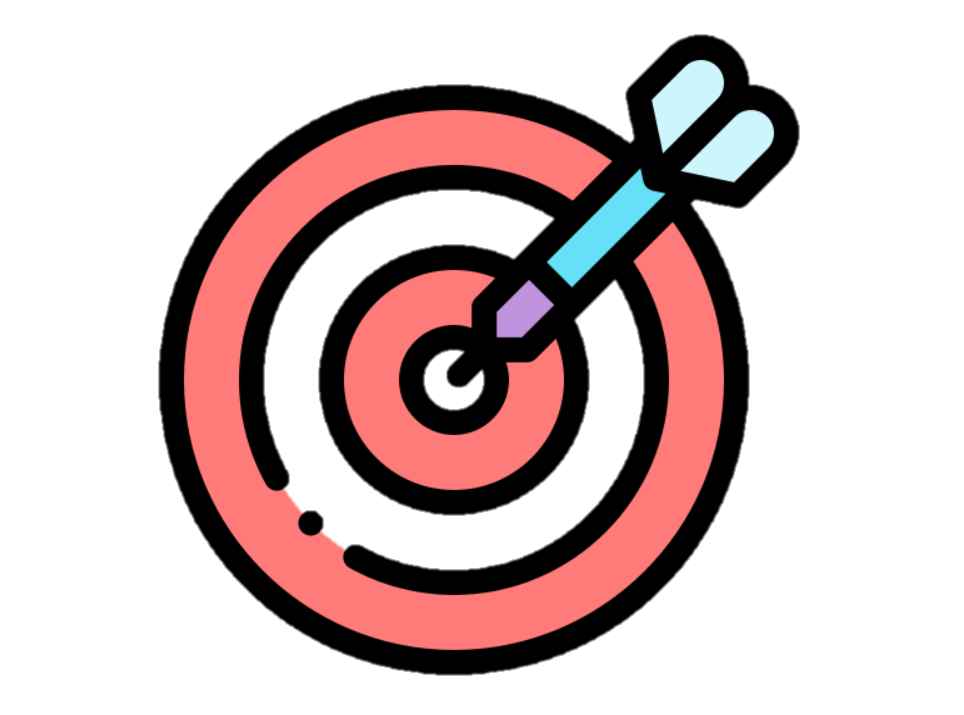 Isolation and identification by comparison of the 16S rRNA gene’s sequence with databases (NCBI)
16S taxonomic composition
Alpha diversity: measure indicating the diversity of a sample
Beta diversity: Analysis of diversity between samples
Abundance
>
Phylogenetic tree :
Groups species according to their genetic similarity
Bacteria - uranium interaction study :
Sample 
2
Sample 
1
PC2 (%)
Strain 1
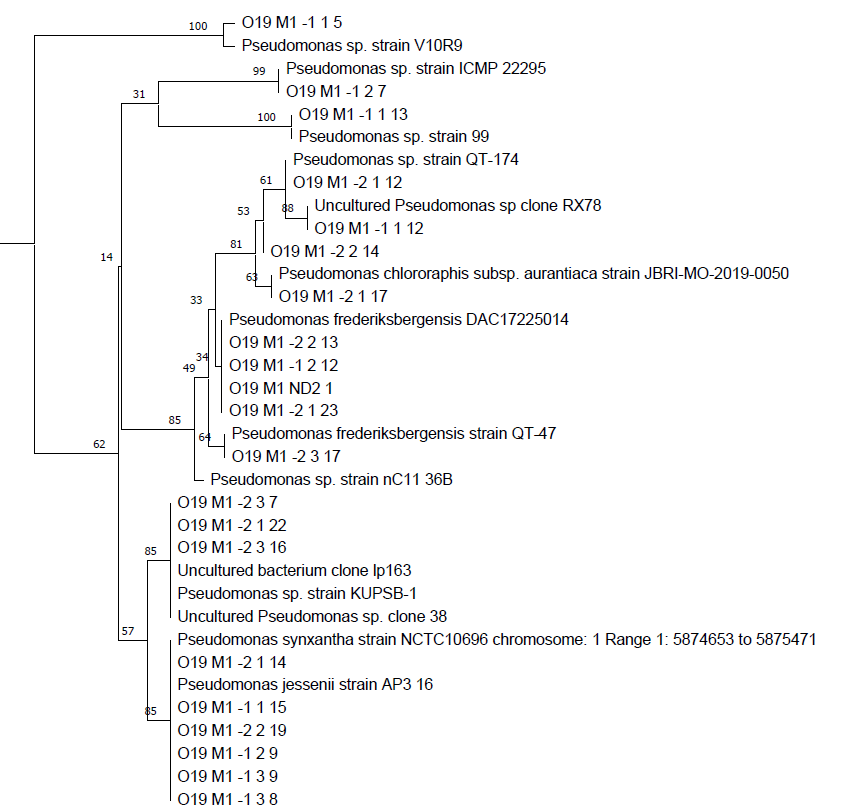 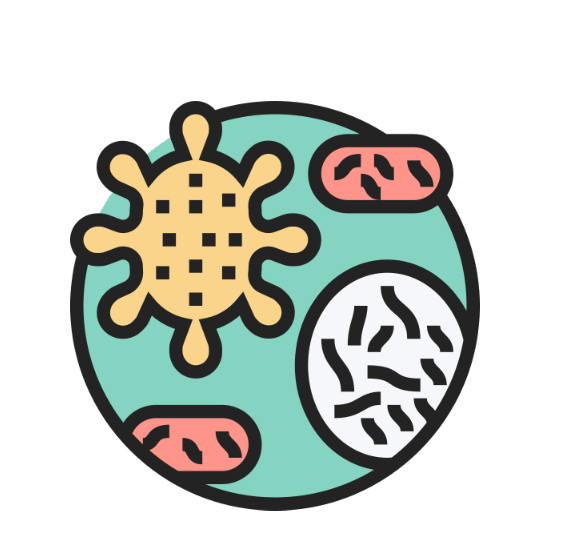 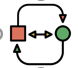 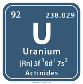 Strain 2
Ex : Shannon Index
PC1 (%)
Sample 1
Sample 3
Sample 2
Sample 4
G.Holub    27/06/2022
Results and discussion : 1) Identification and characterization of the bacterial community
5
Some of the isolated strains are related to radiotolerant species known for their ability to interact with radioelements
A total of 300 different bacterial strains isolated
Firmicutes: Multiple isolates: Bacillus, Paenibacillus
An isolated strain related to the species Bacillus thuringiensis
Bacillus thuringiensis strains BRC-ZYR3 et BRC-ZYR4, isolated from uranium-contaminated soils, are capable of bioaccumulating and biotransforming uranium (Pan et al., 2015)
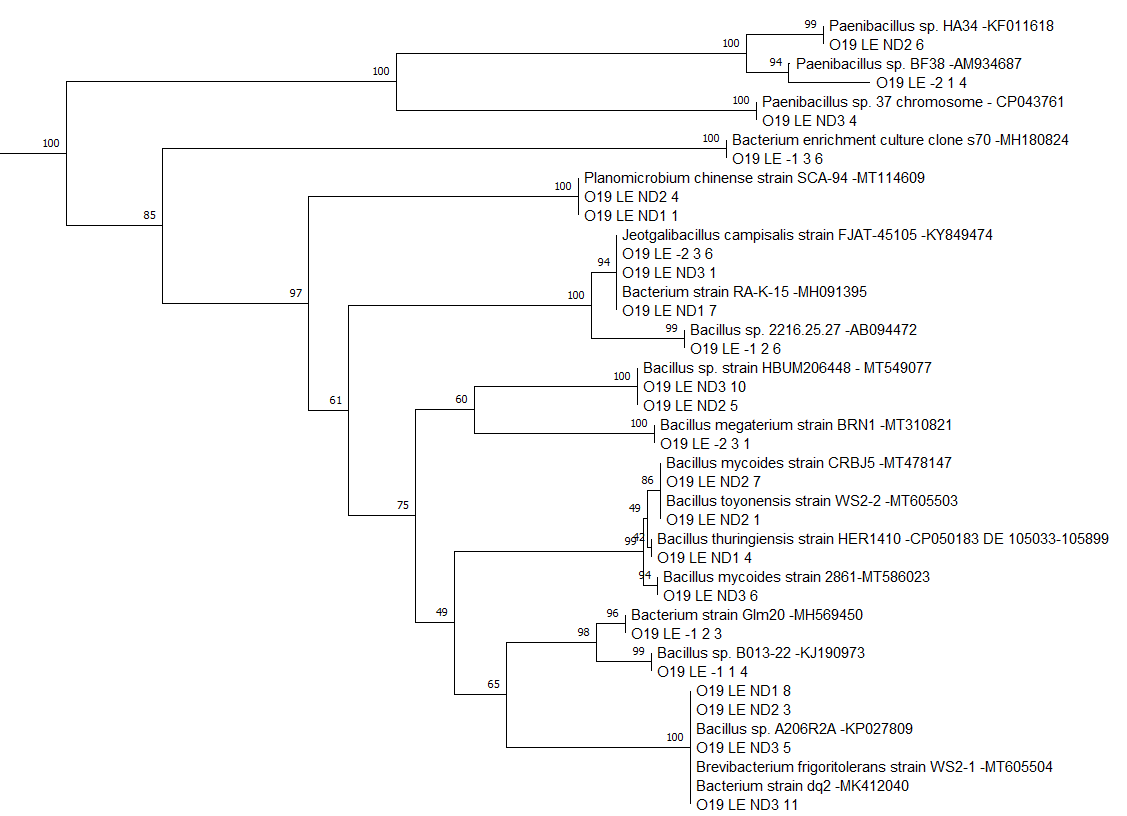 G.Holub    27/06/2022
Results and discussion : 1) Identification and characterization of the bacterial community
6
Analysis of the bacterial diversity: Alpha diversity
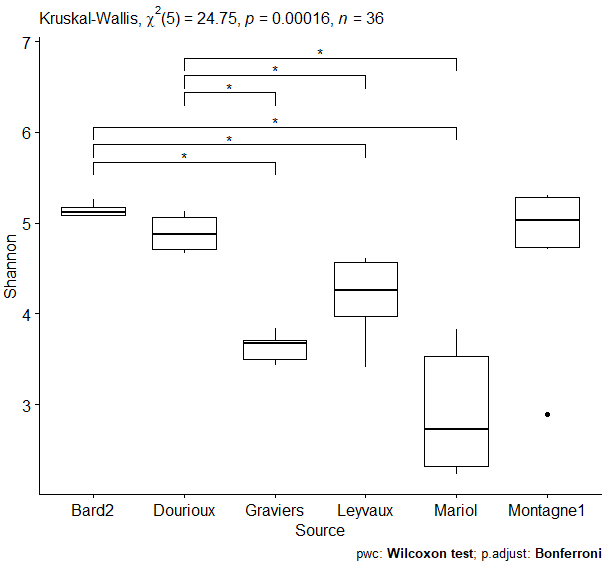 The bacterial diversity in Mariol is the lowest compared to other sources
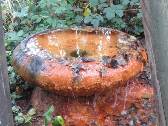 Increasing diversity
The bacterial diversity is significantly different (p value < 0.05) between these 6 springs
G.Holub    27/06/2022
Results and discussion : 1) Identification and characterization of the bacterial community
7
Analysis of the bacterial diversity : 16S taxonomic composition
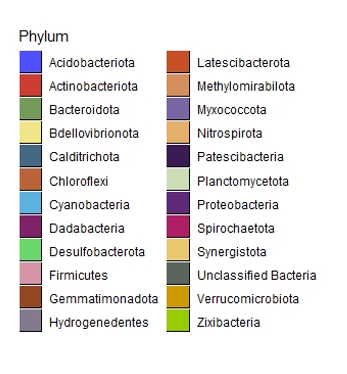 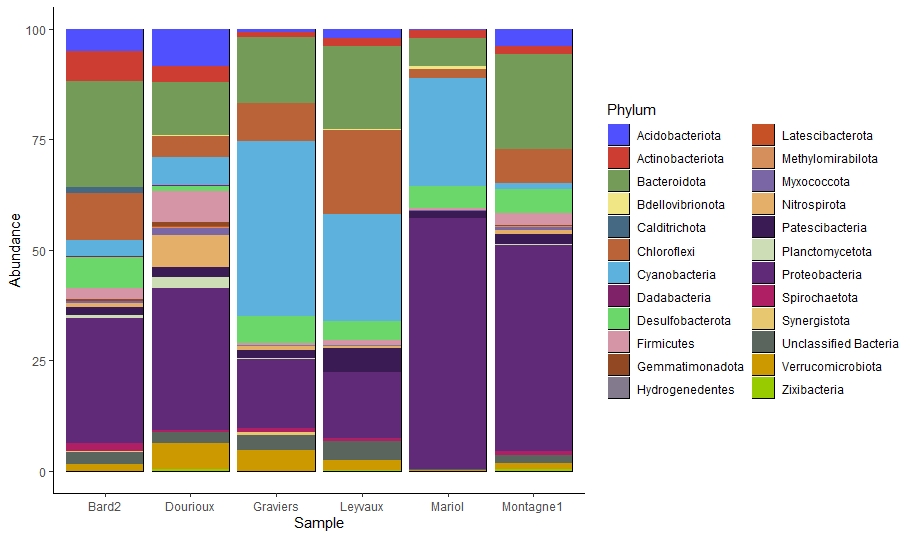 Predominant phyla:

Proteobacteria
Bacteroidetes
Chloroflexi 
Cyanobacteria
Other studies have also found a majority of Proteobacteria and Bacteroidetes in natural radioactive environments (Mondani et al., 2011; Yan et Luo, 2015)
G.Holub    27/06/2022
Results and discussion : 1) Identification and characterization of the bacterial community
8
Analysis of bacterial community structure between samples : beta diversity
sPLS-DA on the most discriminating OTUs (VIPs) (confidence level : 95%)
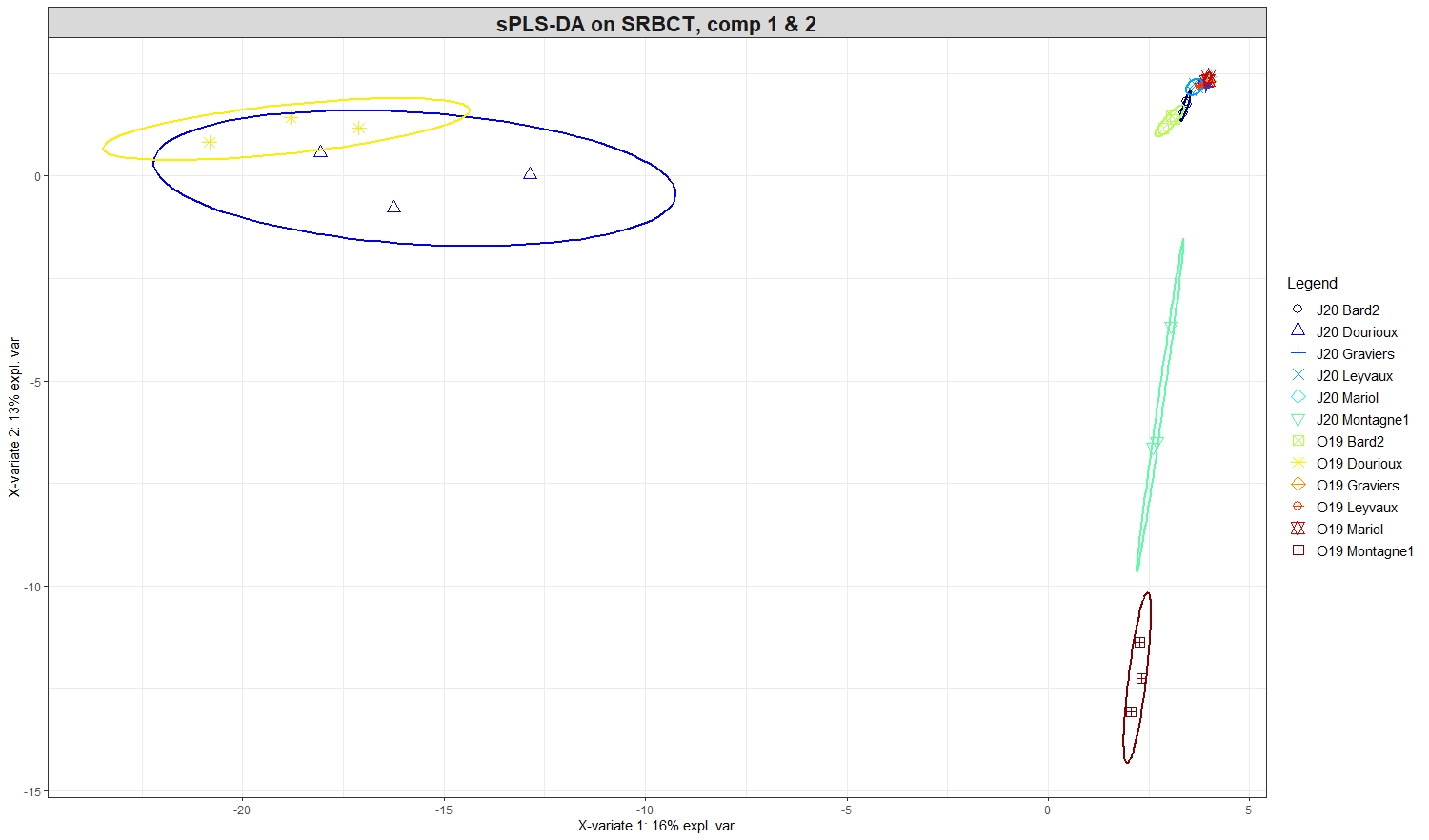 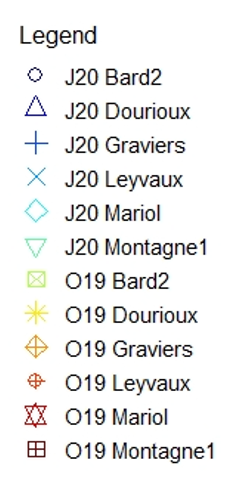 Dourioux and Montagne1 are different from the other sources due to certain OTUs prevalent in these both sources
OTUs predominantly affiliated with:
Proteobacteria
Bacteroidetes
Acidobacteria
Firmicutes
G.Holub    27/06/2022
Results and discussion : 2) Impact of radioelements on bacterial communities
9
sPLS on the most discriminating OTUs with the most discriminating physico-chemical parameters (VIPs)
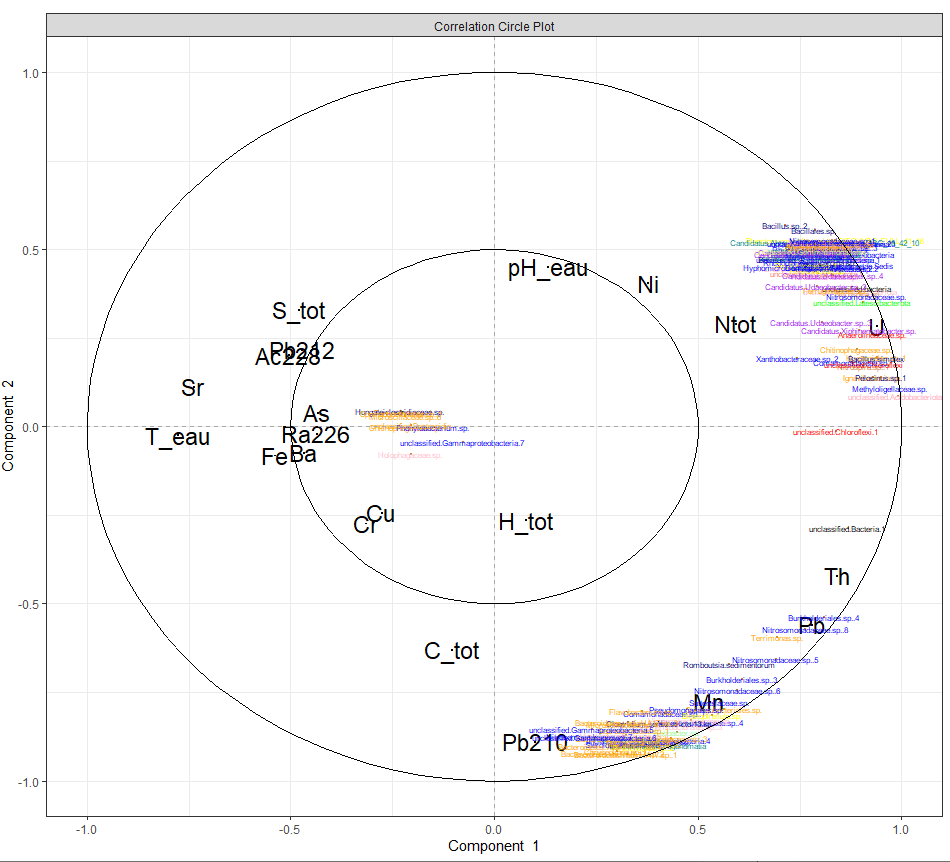 Uranium concentration is the most discriminant parameter
U
Presence of these OTUs is correlated with the concentration of uranium
Presence of these OTUs is correlated with the concentration of lead, manganese, thorium and the activity of 210Pb (238U radioactive decay)
The difference in uranium concentration in these sources could explain the presence of some OTUs
G.Holub    27/06/2022
Results and discussion : 3) Role of bacteria in the biogeochemistry of uranium
10
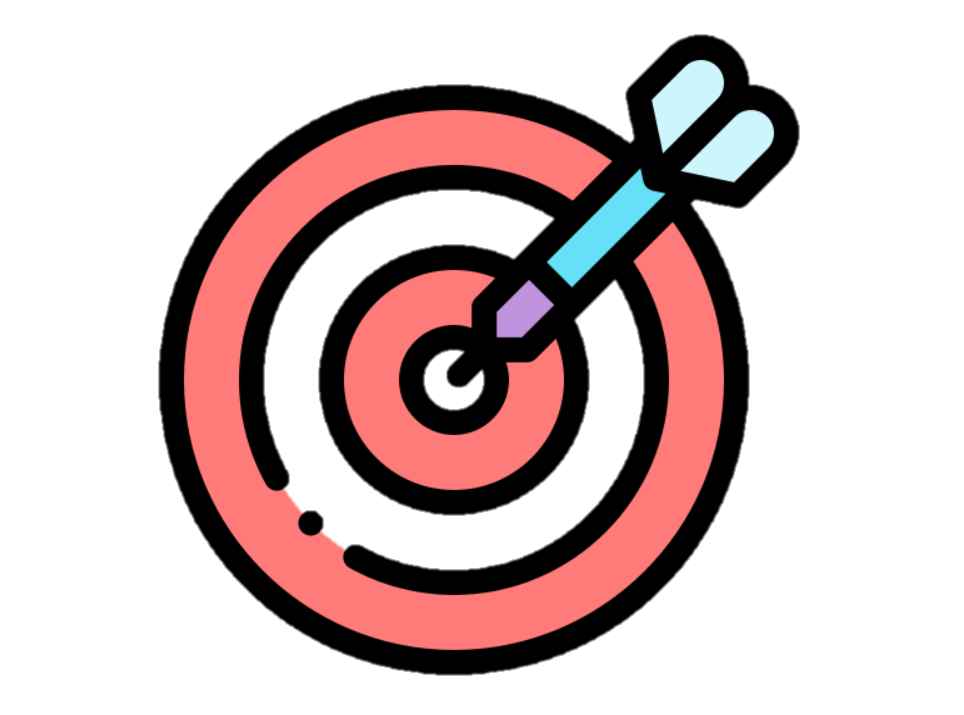 Objective
To understand the metabolic mechanisms used by resistant strains to grow and survive in these radioactive environments
Selection of 3 resistant strains: study of the interaction mechanisms of these bacteria with uranium
Bacterial strain transferred into 0.9% NaCl (pH 4)
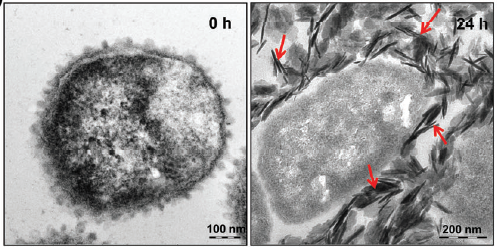 Measurement of the amount of uranium (VI) remaining in the medium after exposure
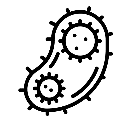 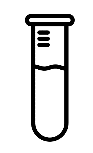 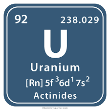 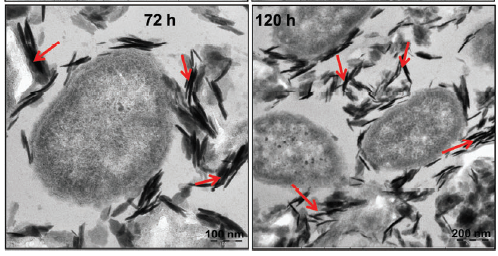 +
Determination of the localization of uranium in the cells by transmission electron microscopy coupled with energy dispersive X-ray spectroscopy (TEM-EDX)
(In progress)
Exposure to 100µM uranium
Measurement of orthophosphate concentration
Localization of bioprecipitated uranium in Serratia cells with 1mM uranyl carbonate at pH 7 (TEM-XRD) 
From Chandwadkar et al. 2018
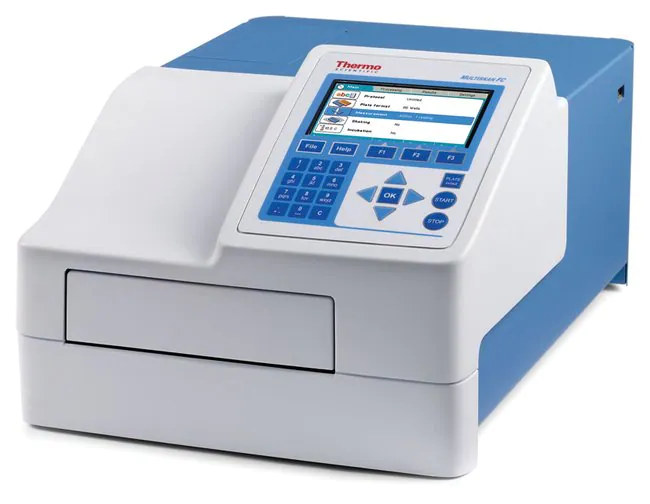 G.Holub    27/06/2022
Results and discussion : 3) Role of bacteria in the biogeochemistry of uranium
11
Shewanella sp. strain A16OP11 

Shewanella sp. strain A16OP11  (Heat killed)

Pseudomonas sp ADAK22

Pseudomonas sp ADAK22 (Heat killed)

Aeromonas salmonicida strain A1

Aeromonas salmonicida strain A1 (Heat killed)

Sterile media
Experiment: Bacteria with 100µM uranyl nitrate in a 0.9% NaCl solution at pH 4 (+ Heat killed bacterial cells and control)
Percentage of U removal in the medium per bacterial strain in 24h
Measurement [phosphate]: below detection limit (10µM)
Observation of cells by electron microscopy
Biosorption mechanism?
Uranium removal in the 3 strains studied
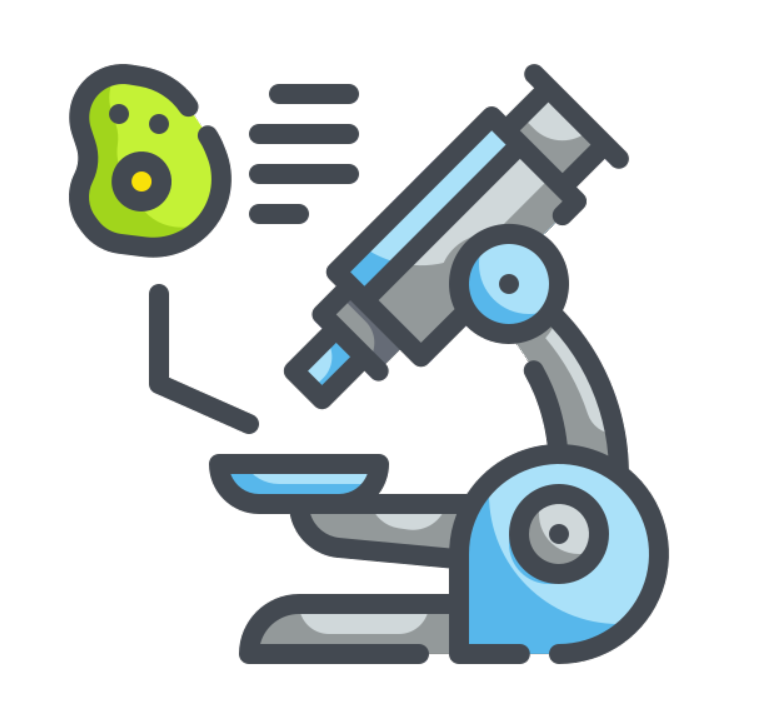 Uranium elimination is not related to the metabolism of the strains
G.Holub    27/06/2022
Conclusions
Conclusions
13
12
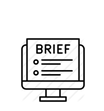 Study of bacterial communities present in naturally radioactive mineral springs in Auvergne
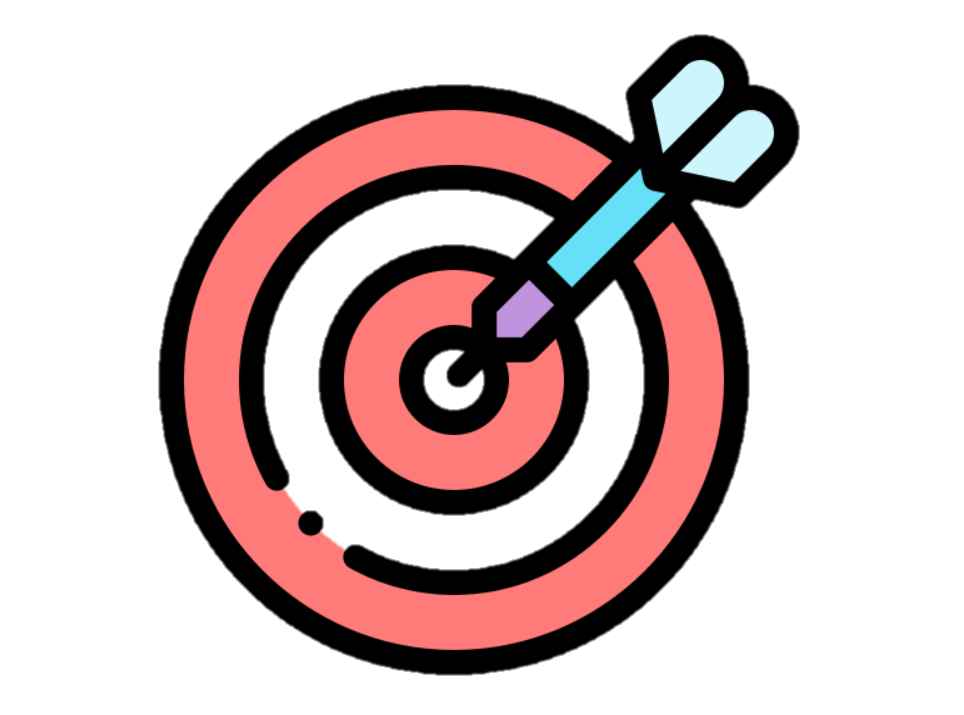 Objective
To characterise the bacterial diversity present in these sources and understand the impact of radioelements on bacterial communities
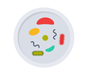 These naturally radioactive mineral springs contain diverse bacterial communities despite the presence of radionuclides. The structure of these bacterial communities differs between the 6 sources studied
1
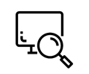 The difference in uranium concentration in these sources, with the lead, manganese and thorium concentrations,  could explain the distribution of bacterial communities
2
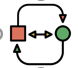 Some isolated strains are resistant to these particular conditions and seem to interact with uranium ( by biosorption mechanism). These strains can therefore modify the speciation of uranium in the environment, making it less mobile and therefore less toxic
3
G.Holub    27/06/2022
Acknowledgement
13
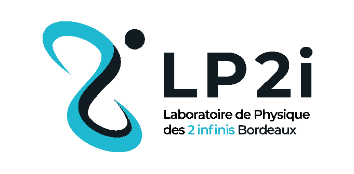 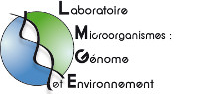 Colleagues
Bordeaux University (thesis grant)
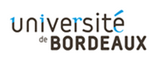 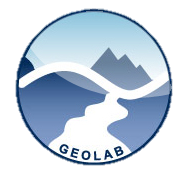 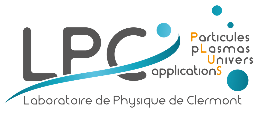 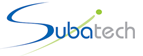 CNRS IN2P3
Zone Atelier : « Territoires Uranifère »
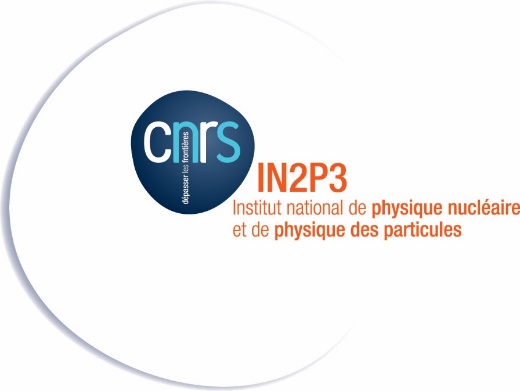 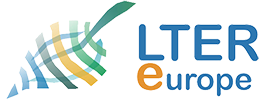 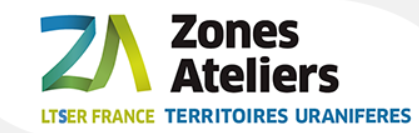 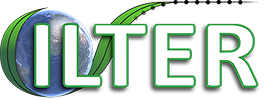 Thanks for your attention!
G.Holub    27/06/2022
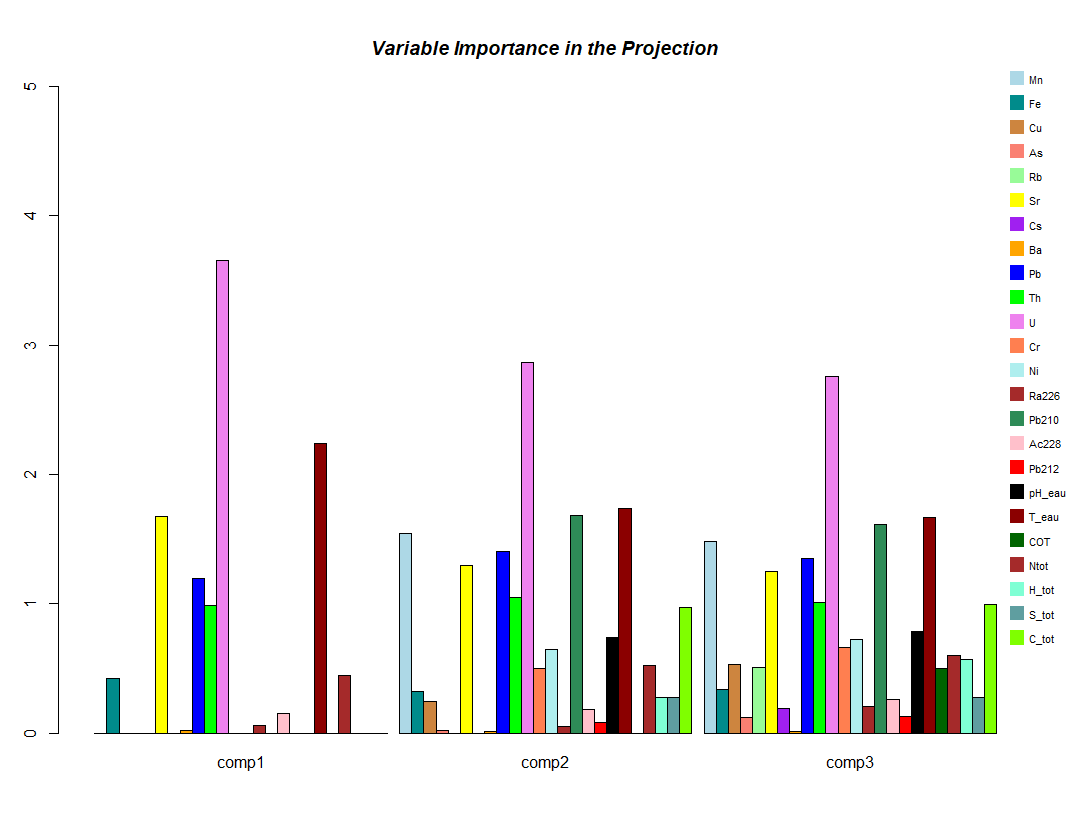 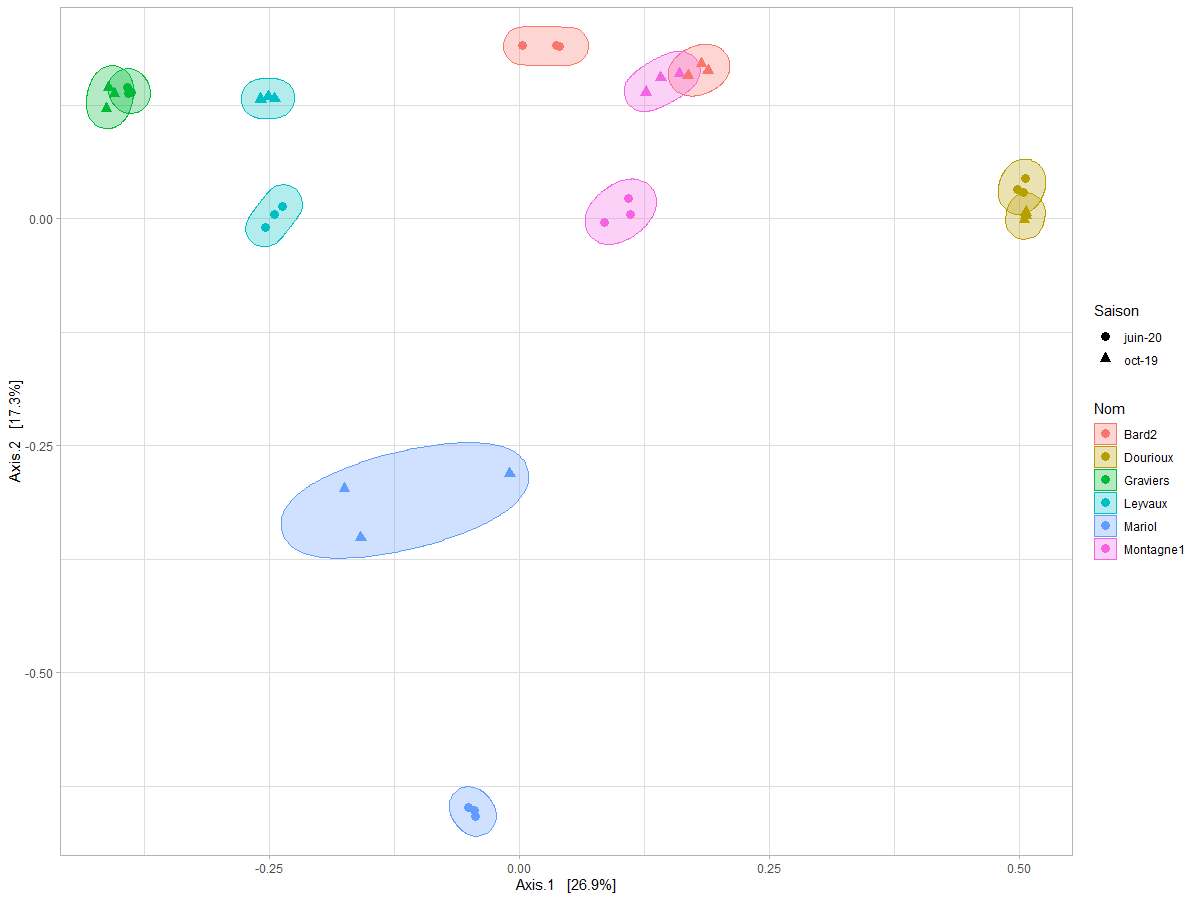 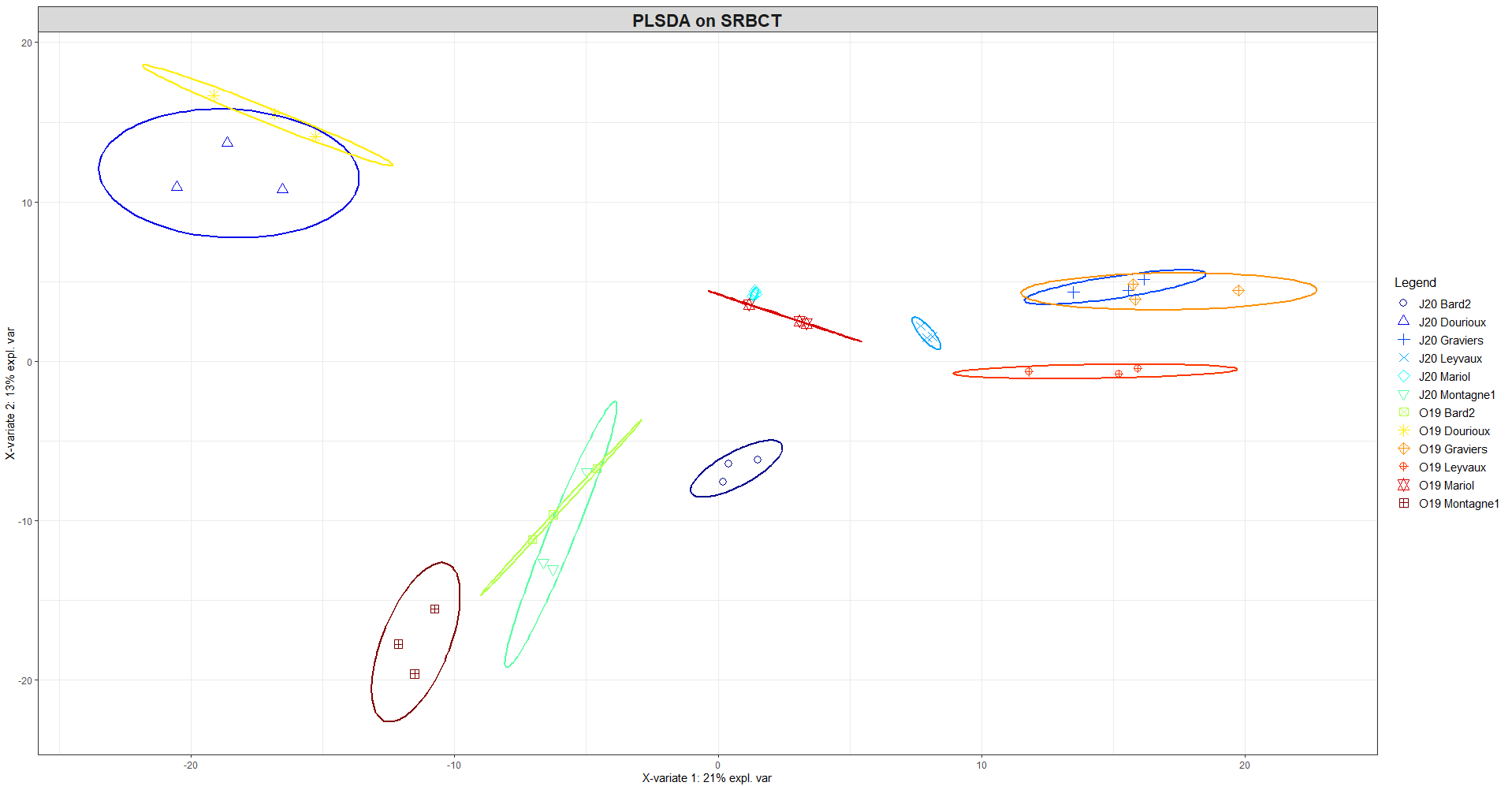 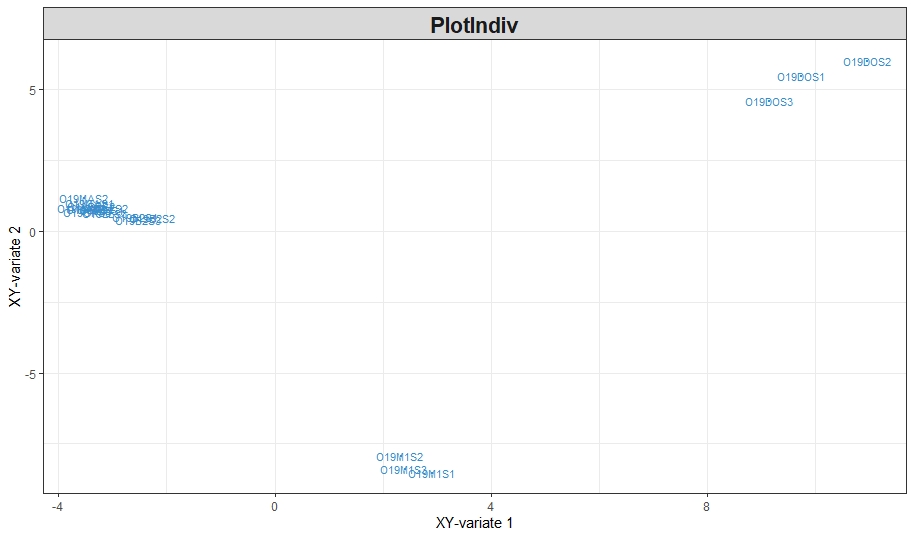 Proteobacteria : 150 OTUs identified
Actinobacteria : 30 OTUs identified
Mostly isolated genus : Streptomyces, Microbacterium, Arthrobacter
Mostly isolated genus : Agrobacterium, Acidovorax, Pseudomonas
Gamma proteobacteria dominated by Pseudomonas: Some species of this genus are resistant to radionuclides (Pseudomonas stutzeri, Chabalala and Chirwa., 2010)
Genus isolated from Chernobyl contaminated soil (Chapon et al., 2012)
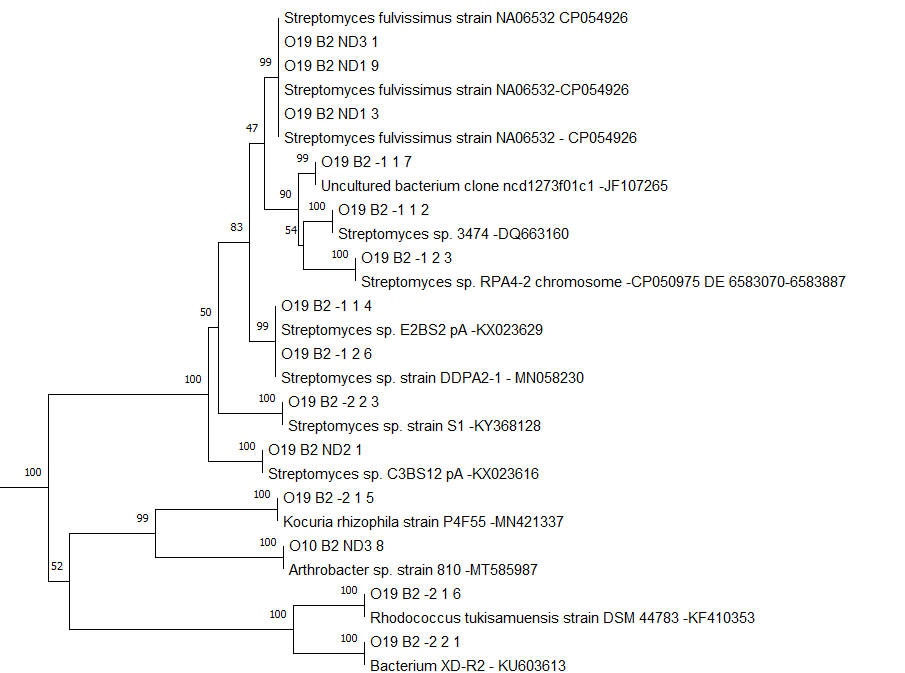 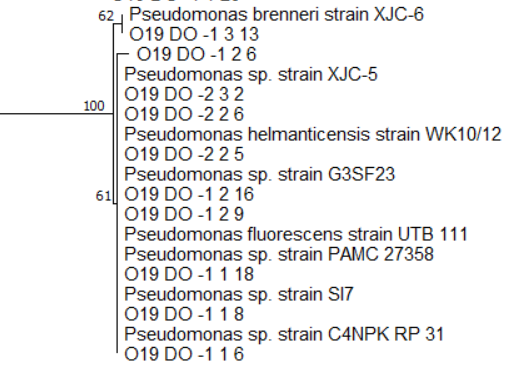 Phylogenetic tree of Dourioux's Gammaproteobacteria